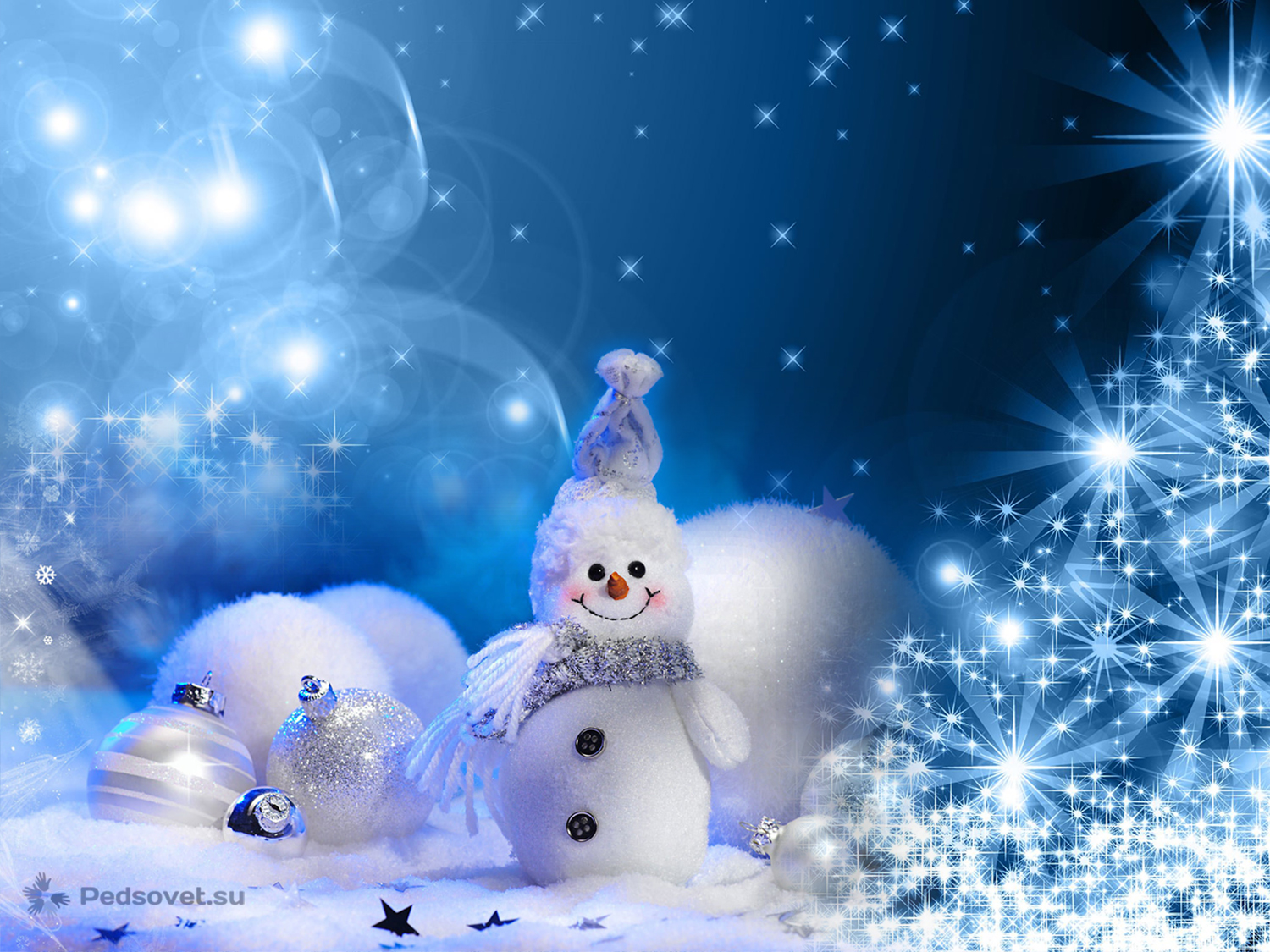 «Новогодние мечты»
 группа №13
Презентацию подготовила воспитатель Проскурина А.А.
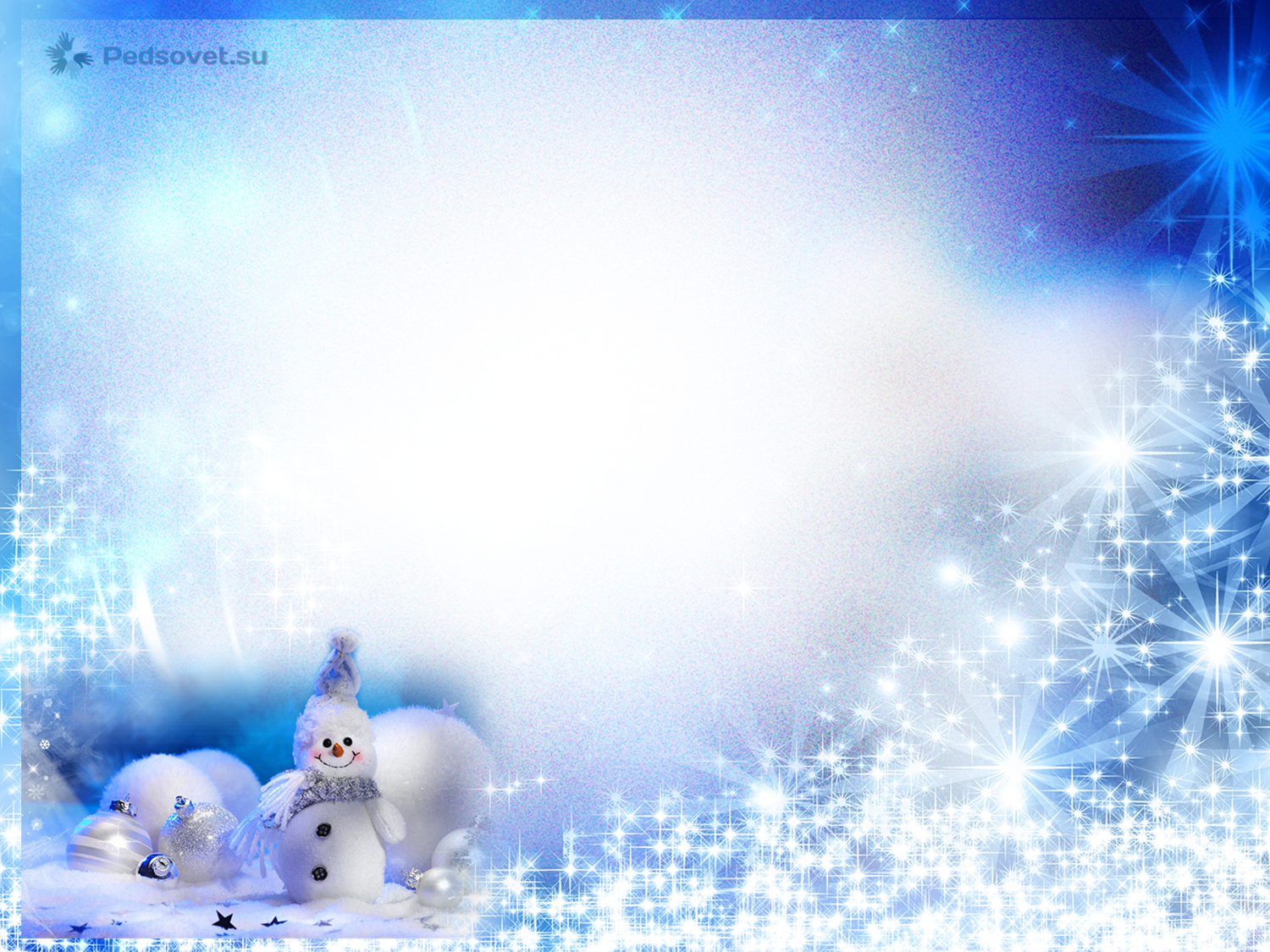 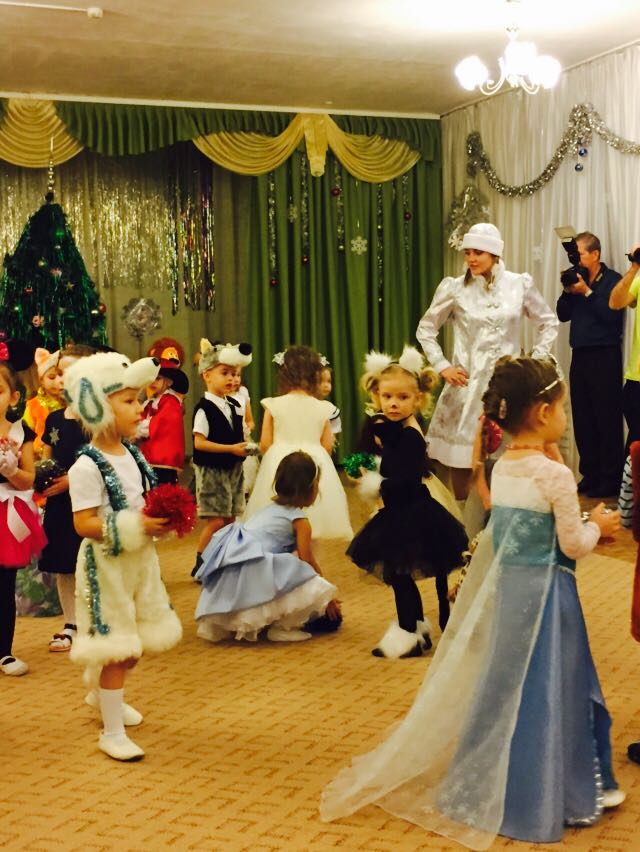 «Как снежочки хороши, с ними пляшут малыши…»
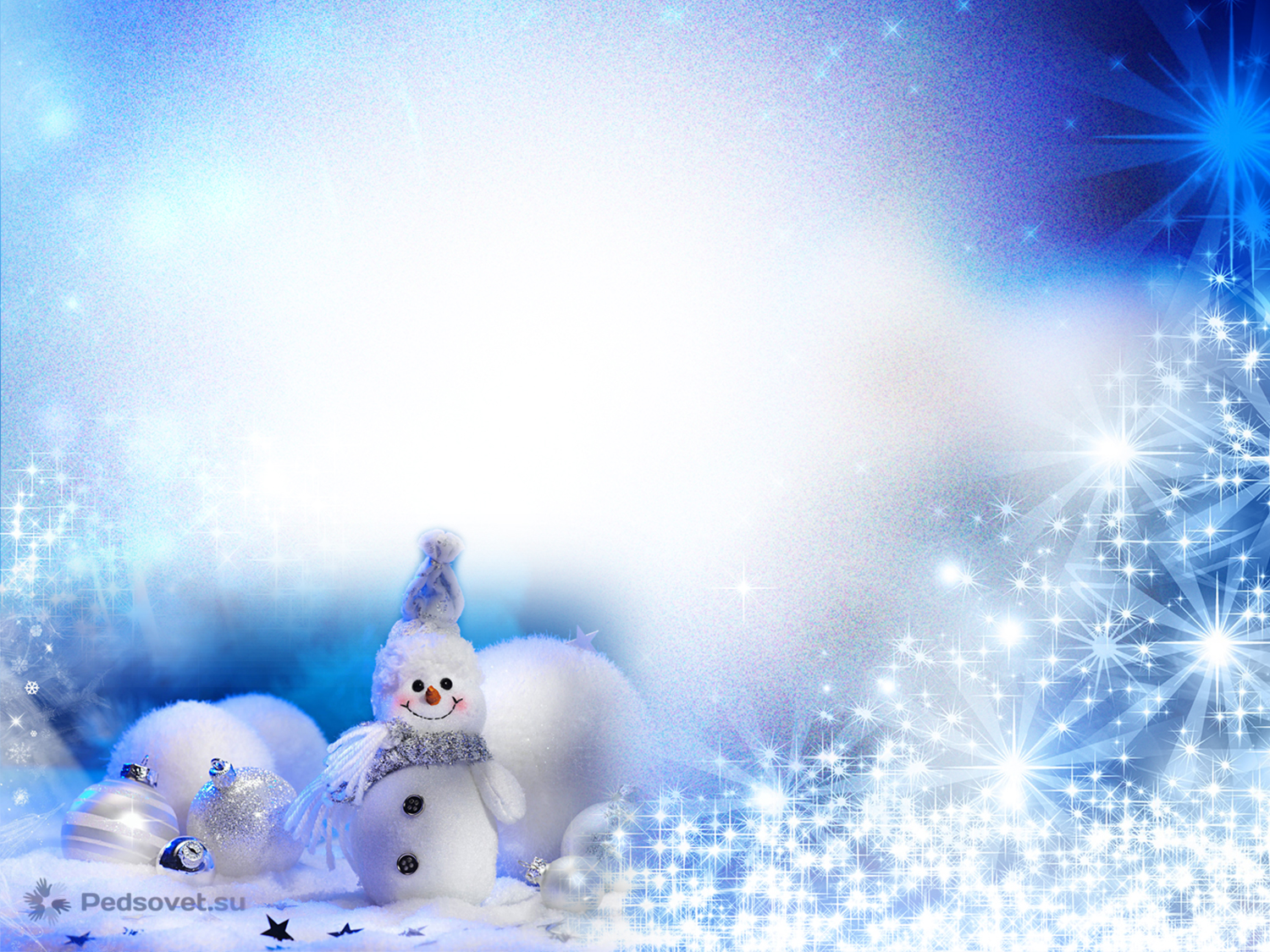 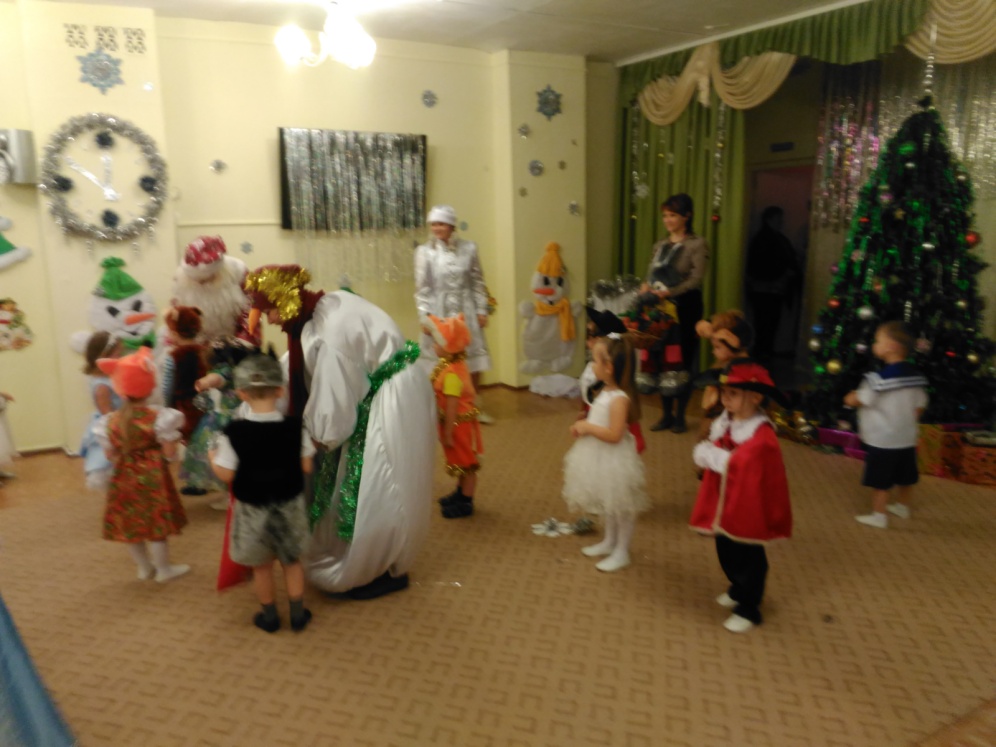 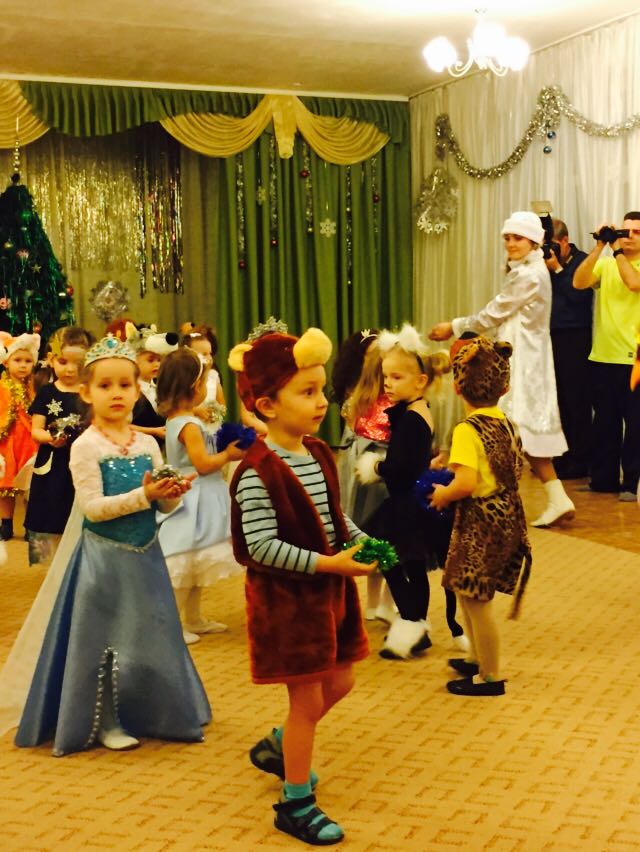 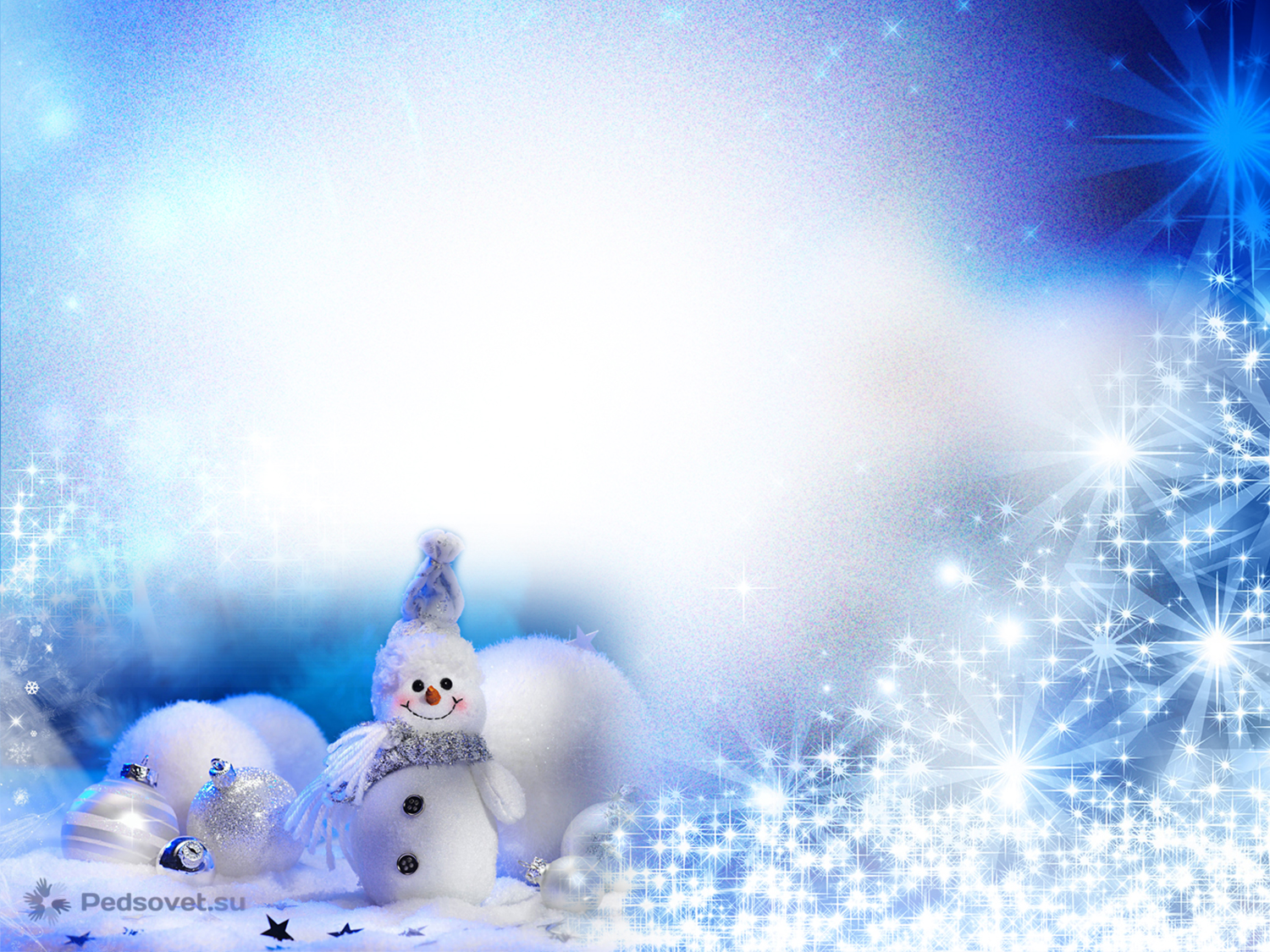 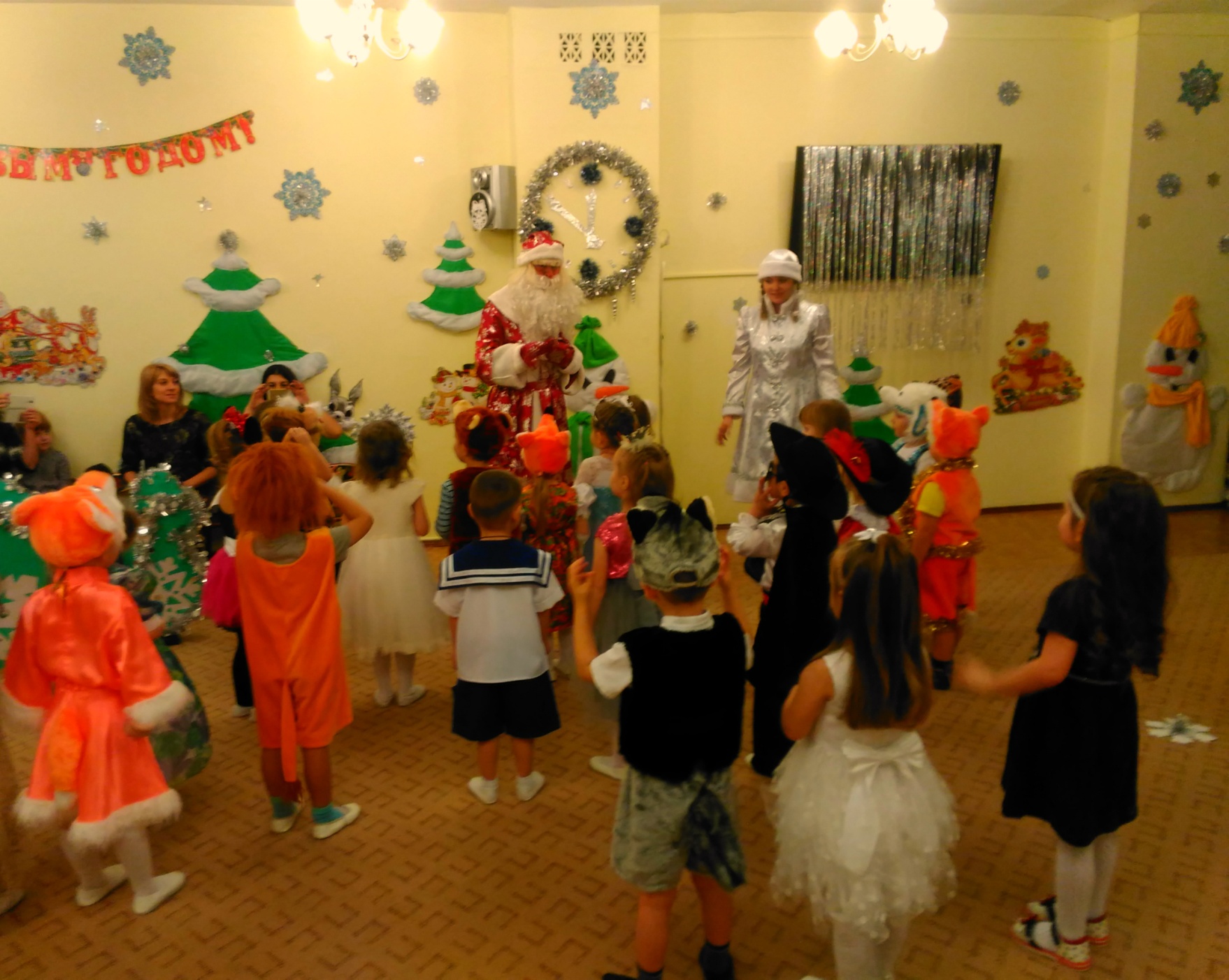 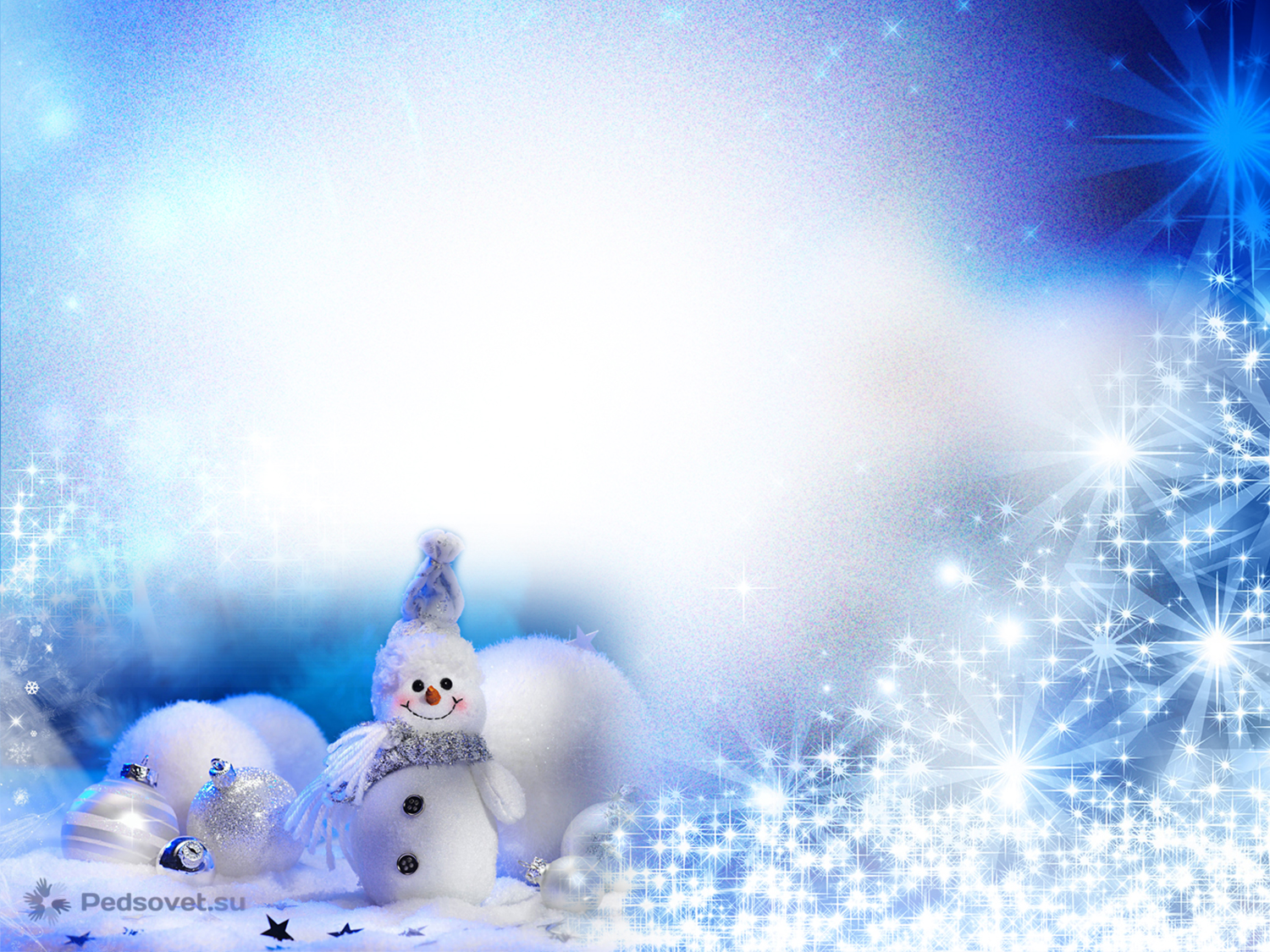 «Дружно с мамочкой вдвоем,
 и танцуем, и поём!»
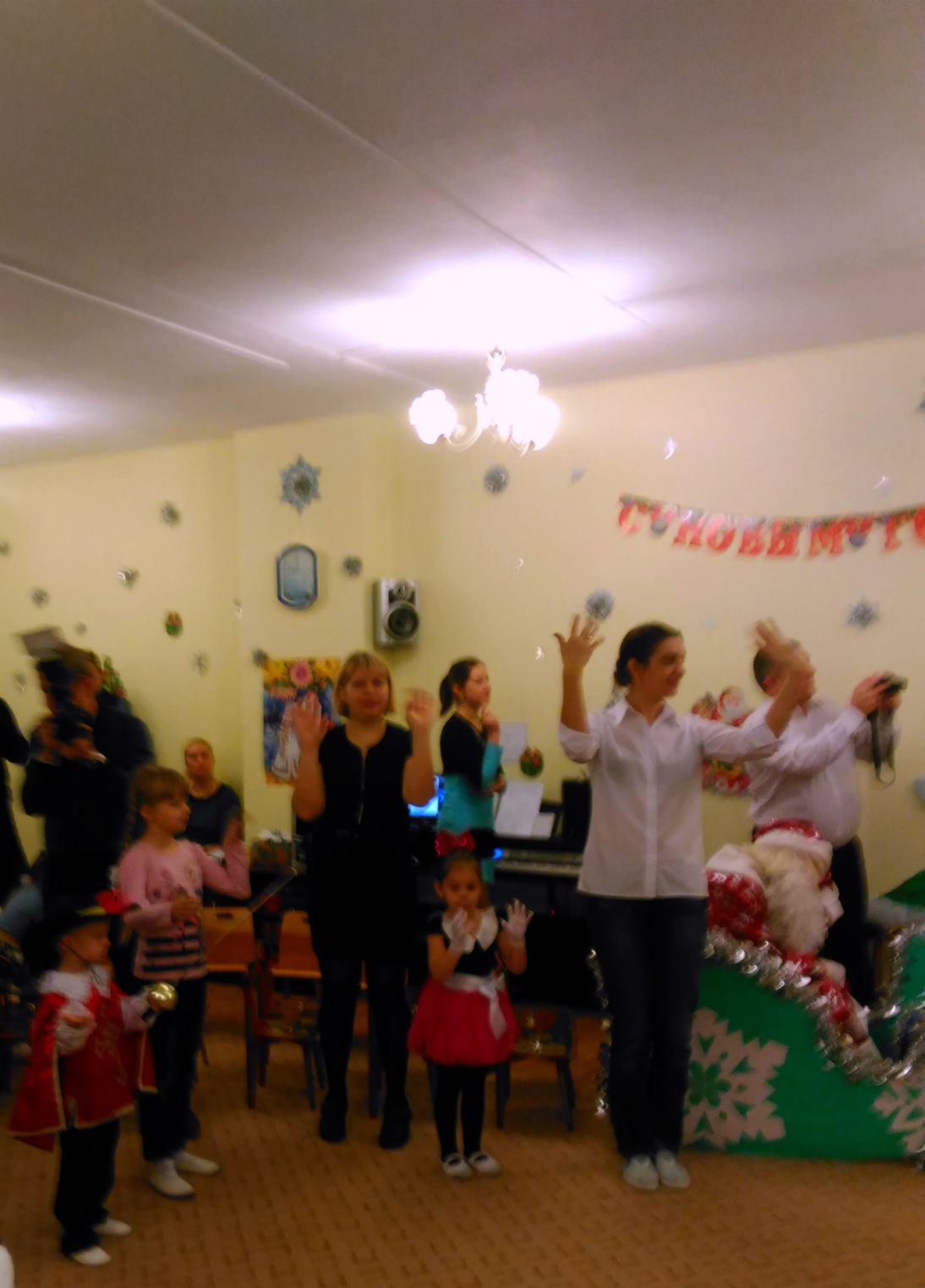 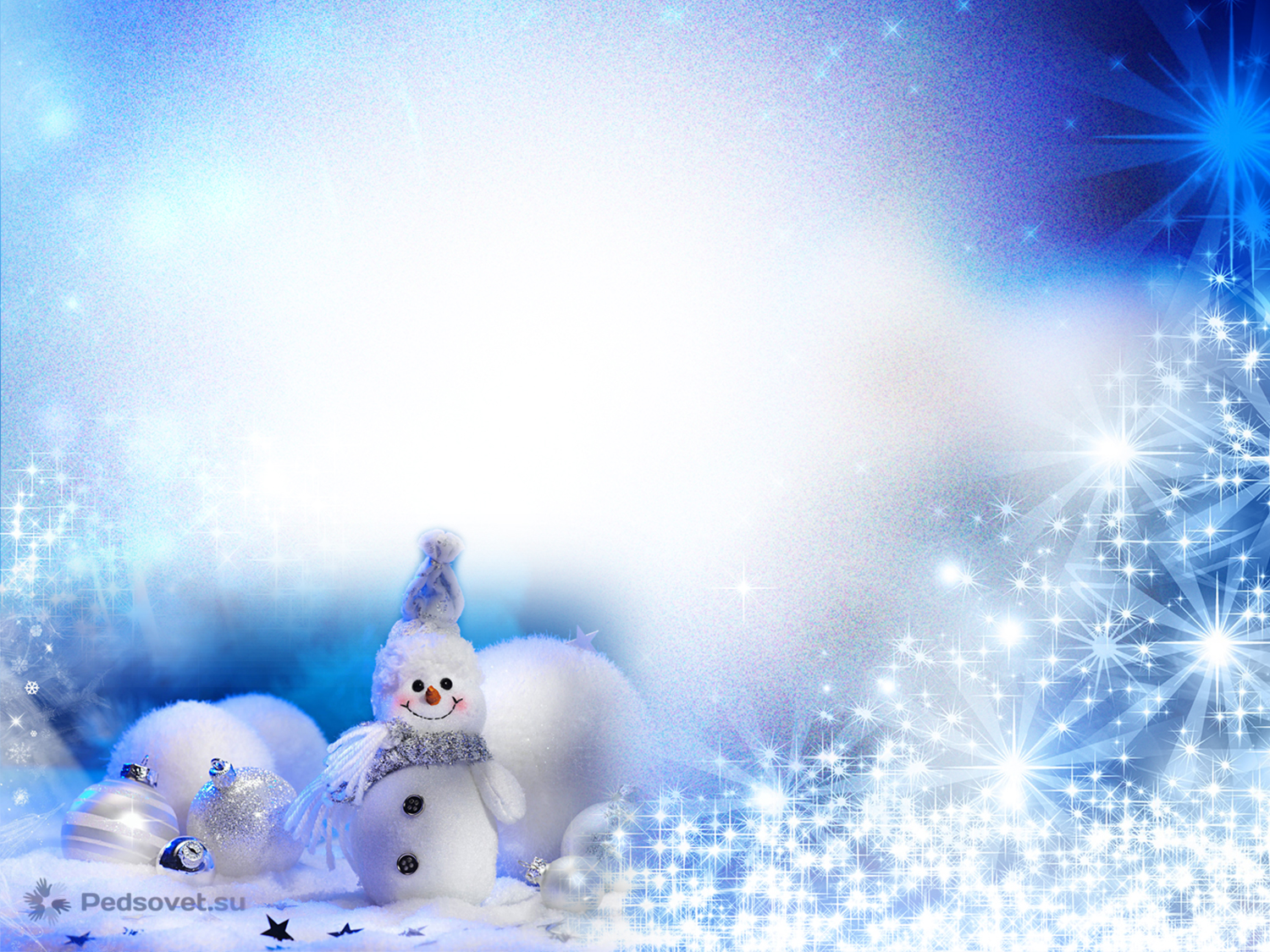 «Добрый дедушка Мороз, повеселил всех нас до слёз! »
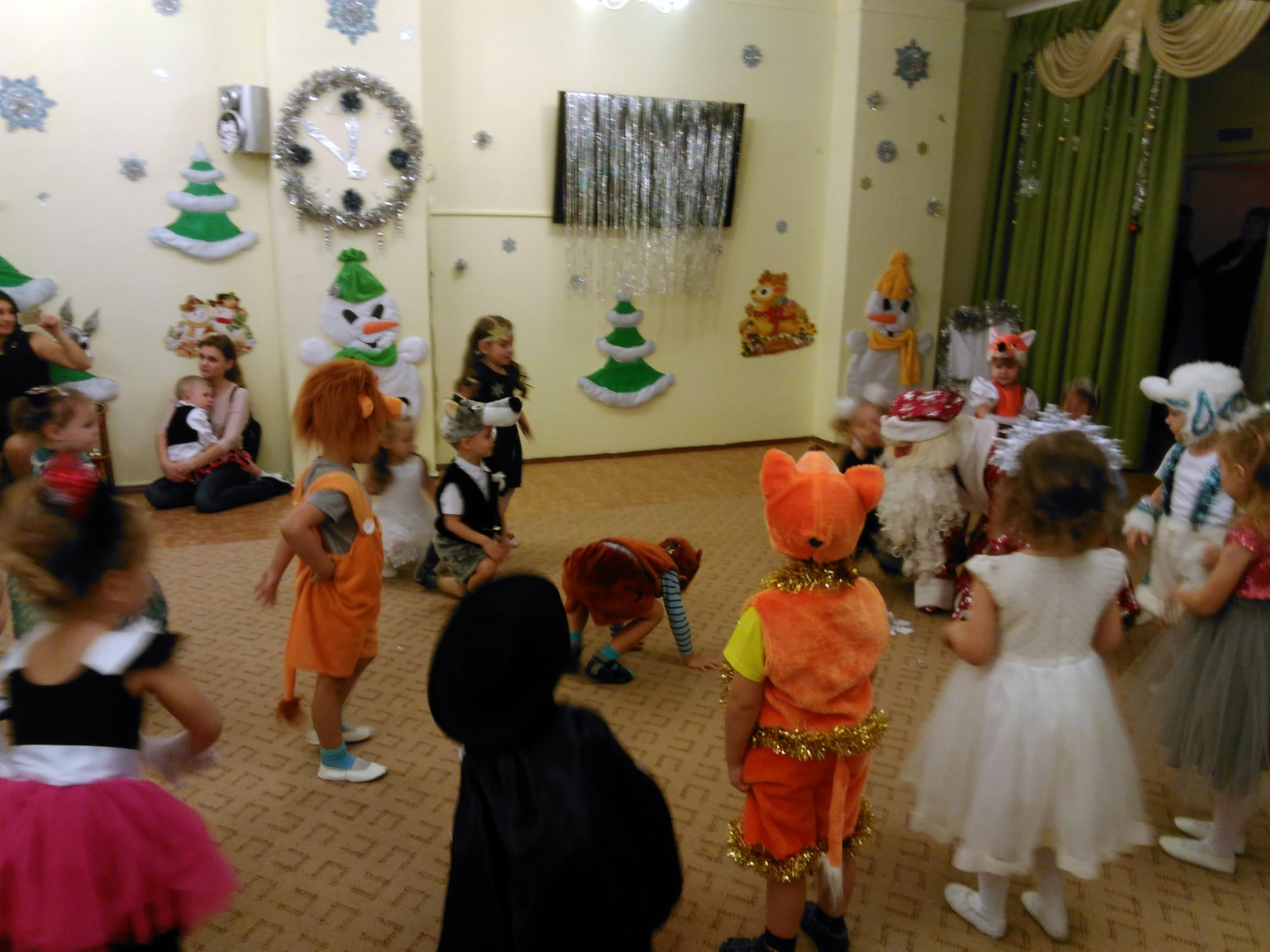 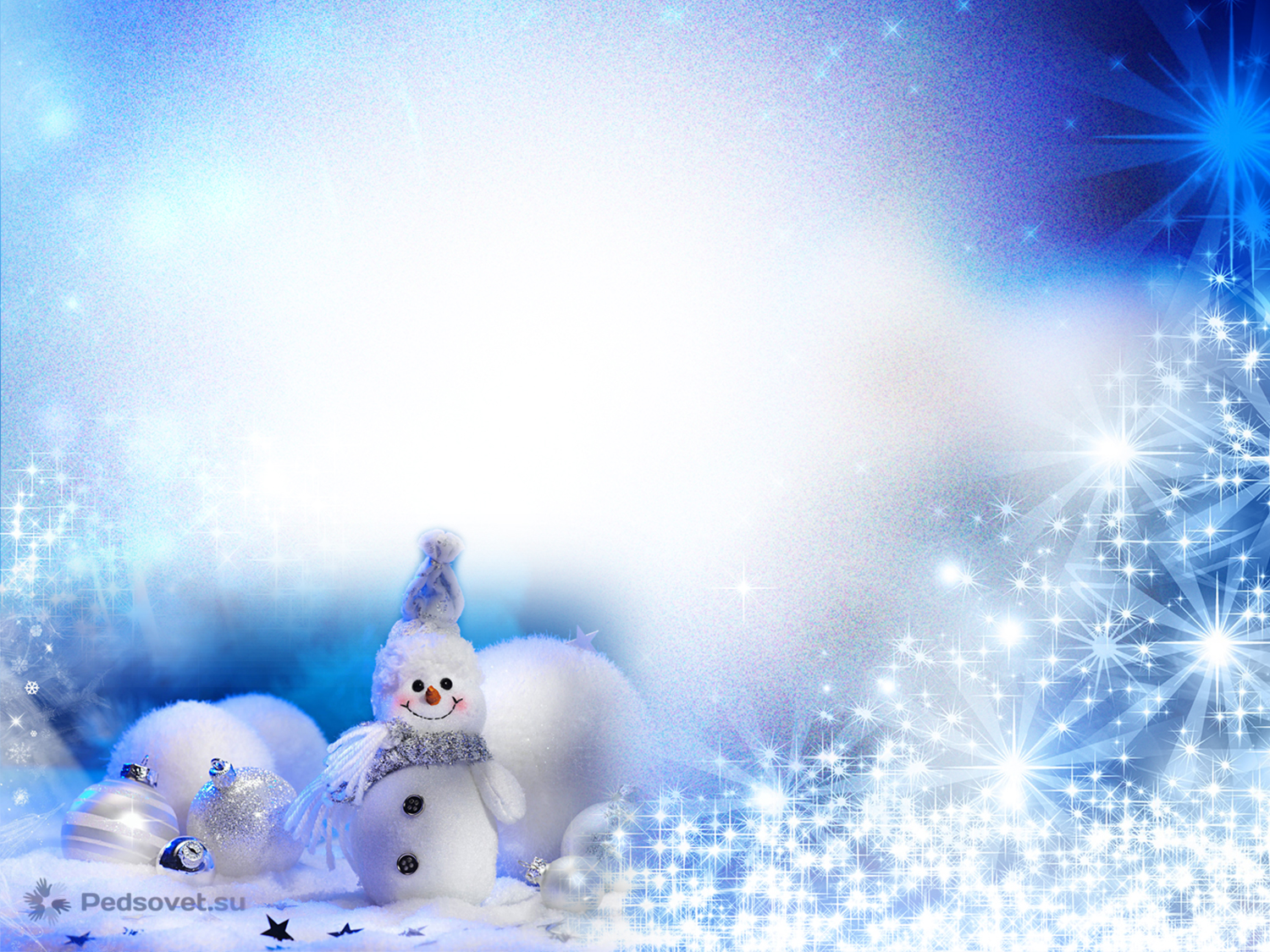 « Девочки, не бойтесь!
Мамы, успокойтесь! 
Я живу не в чаще…
Я не настоящий»
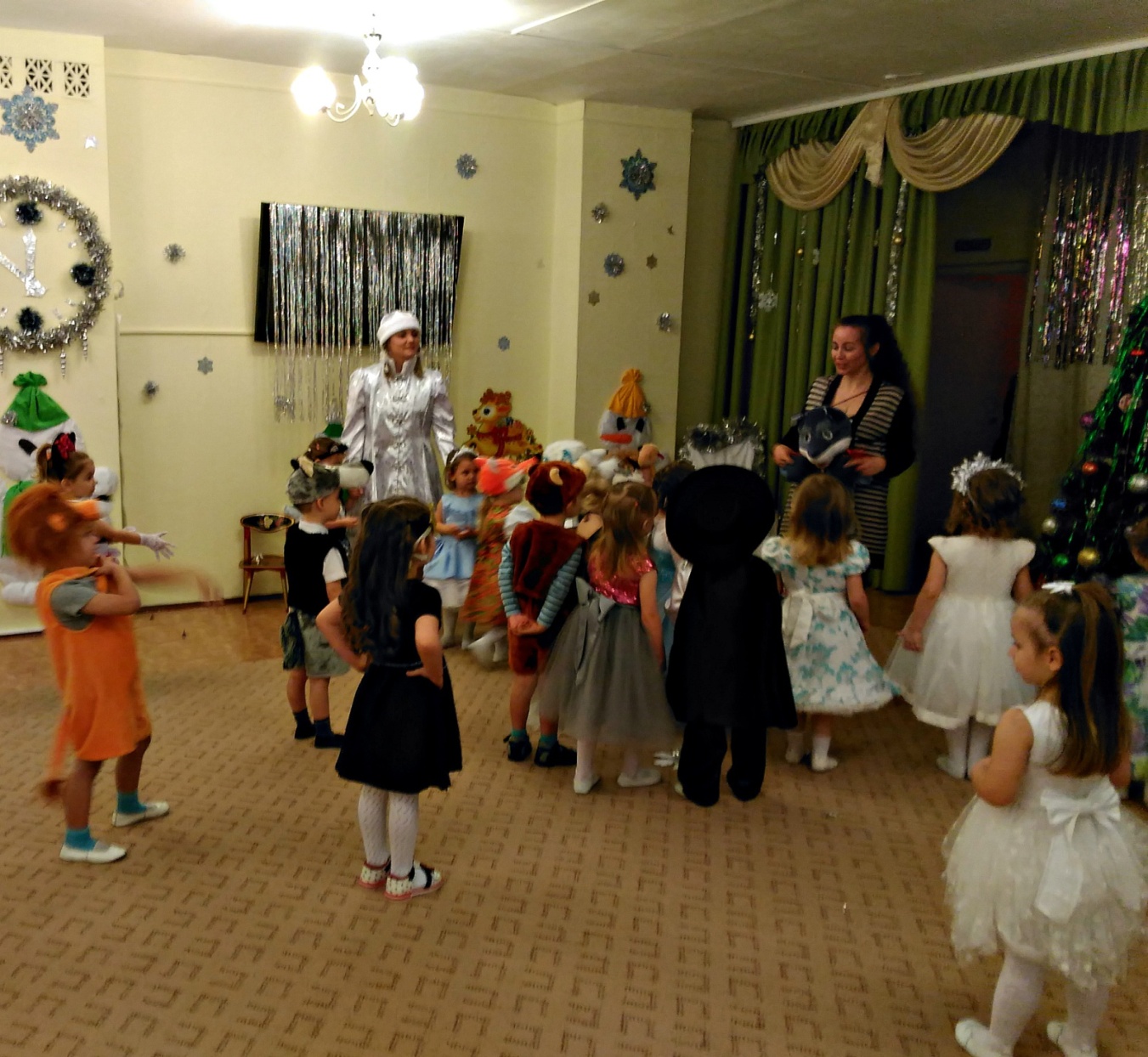 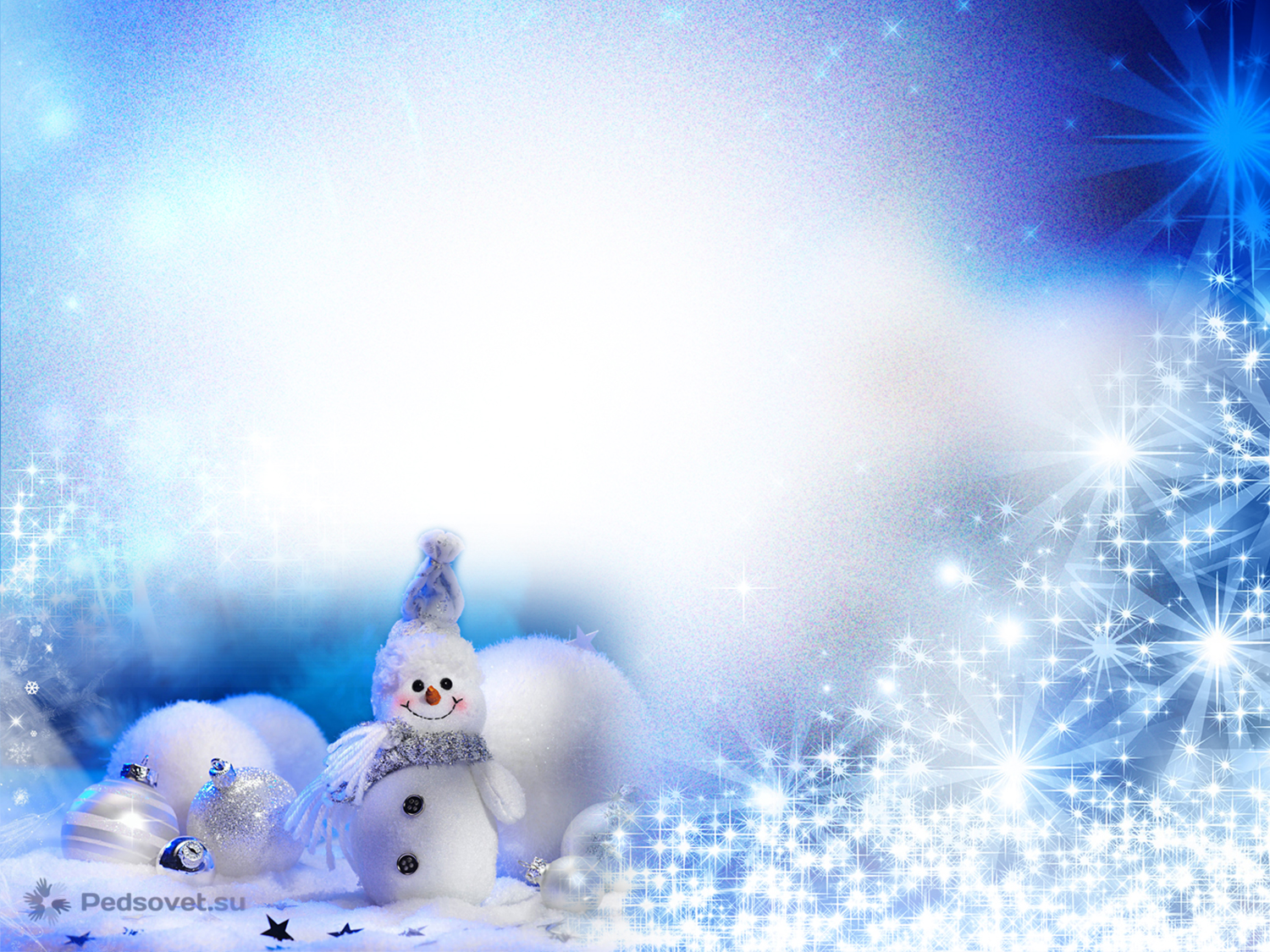 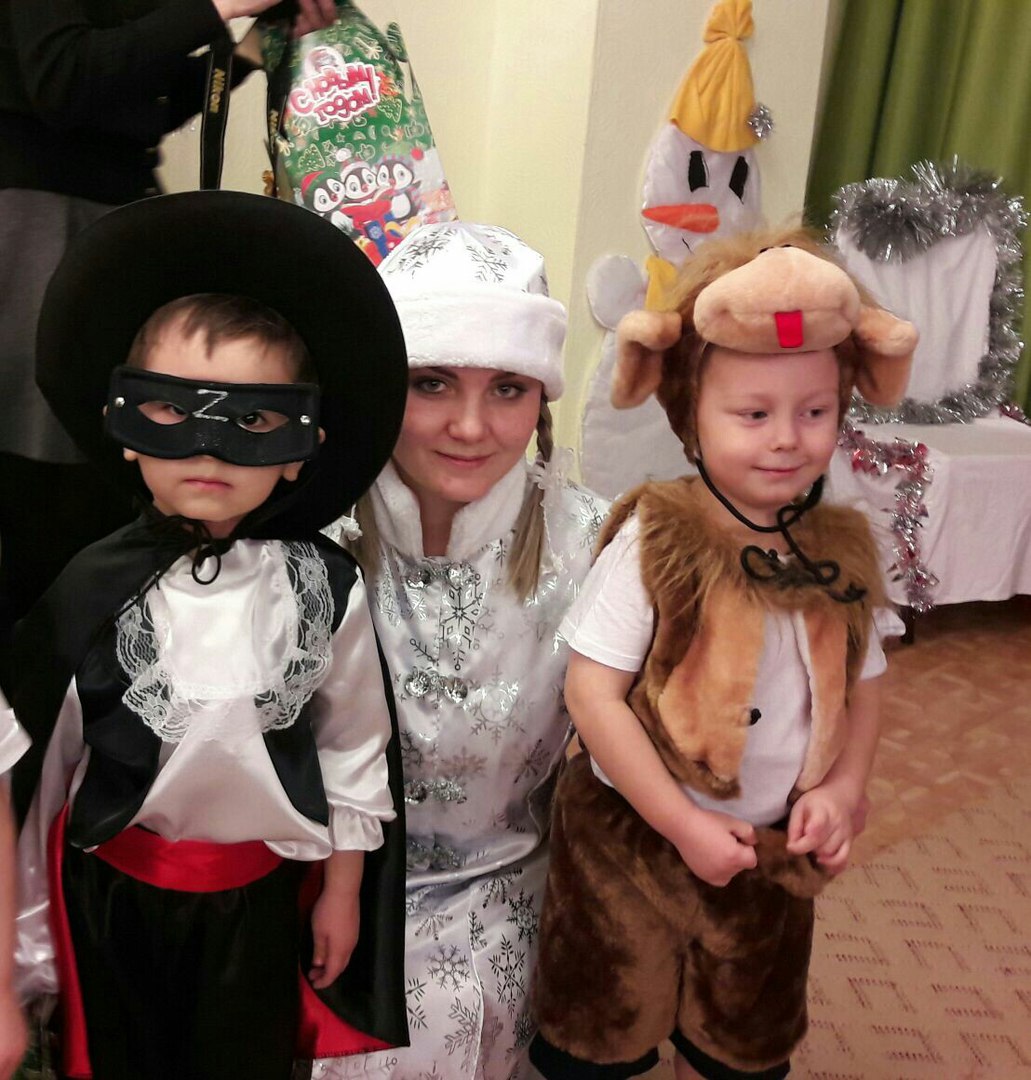 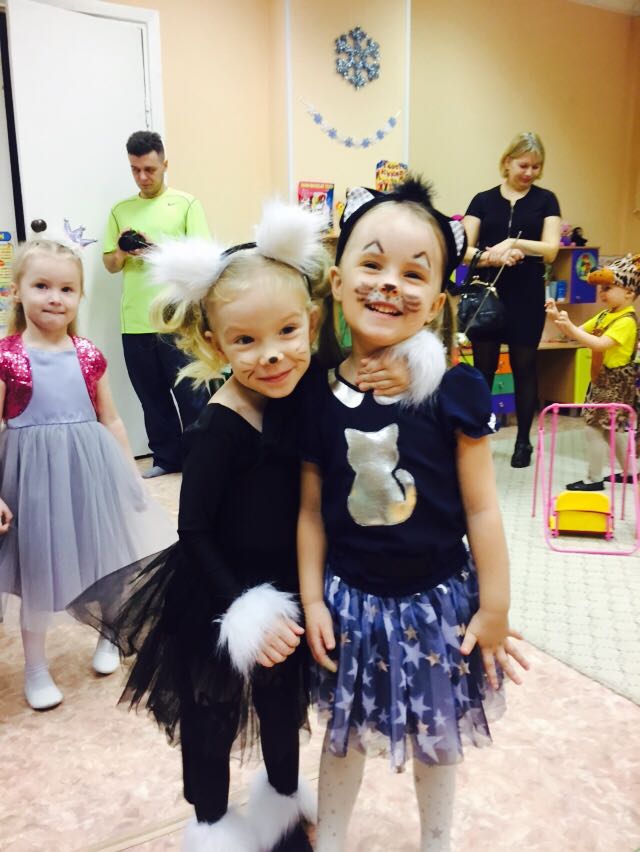 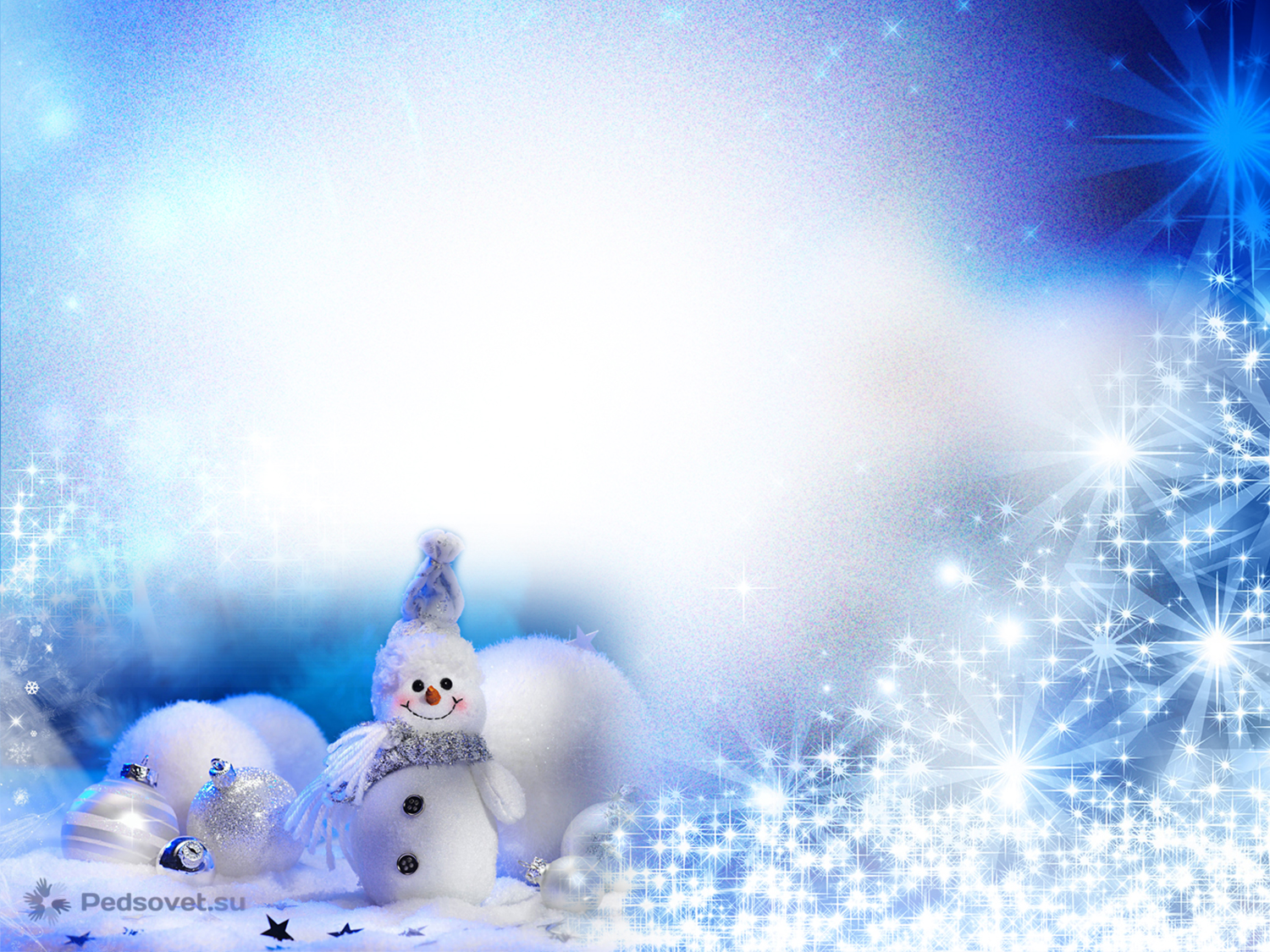 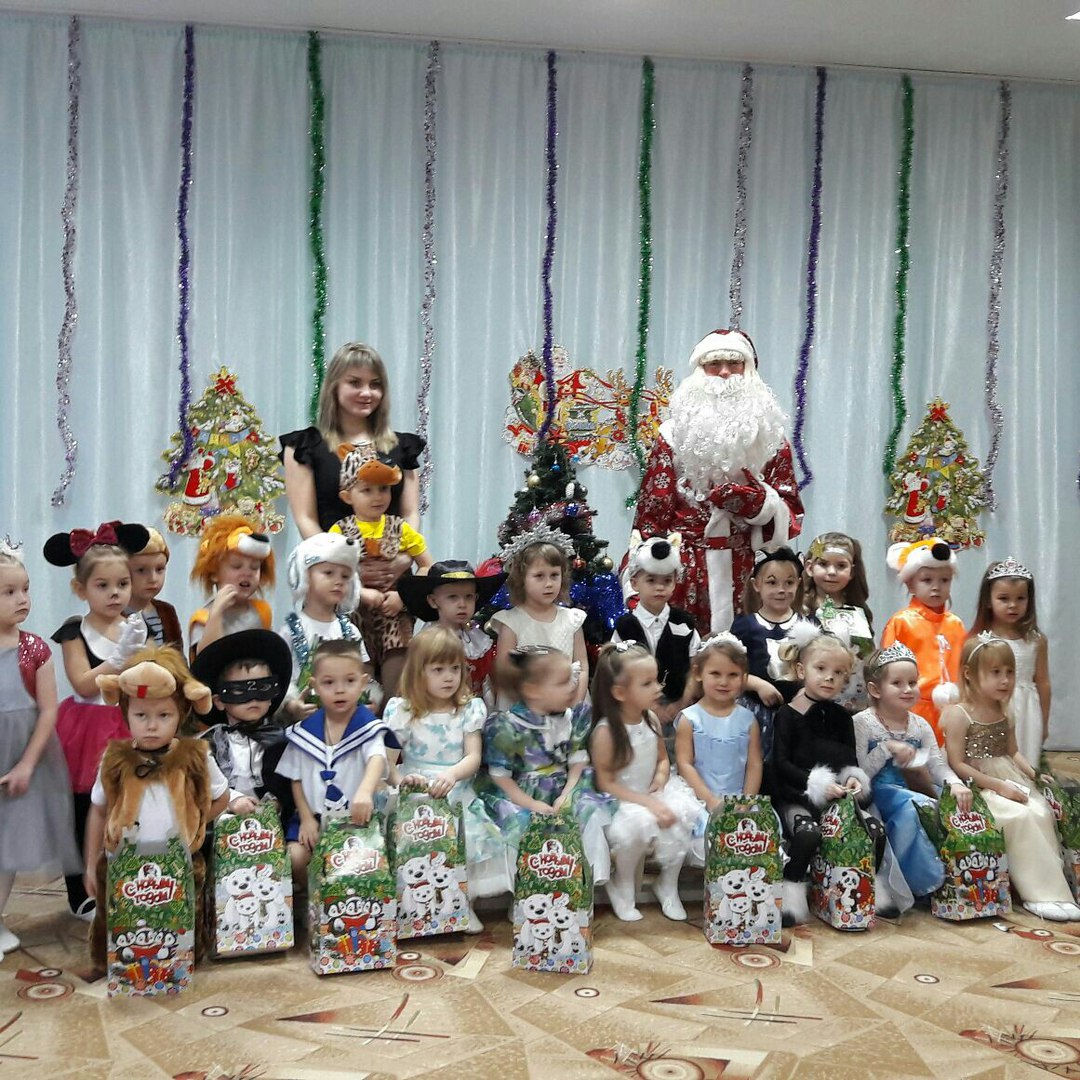 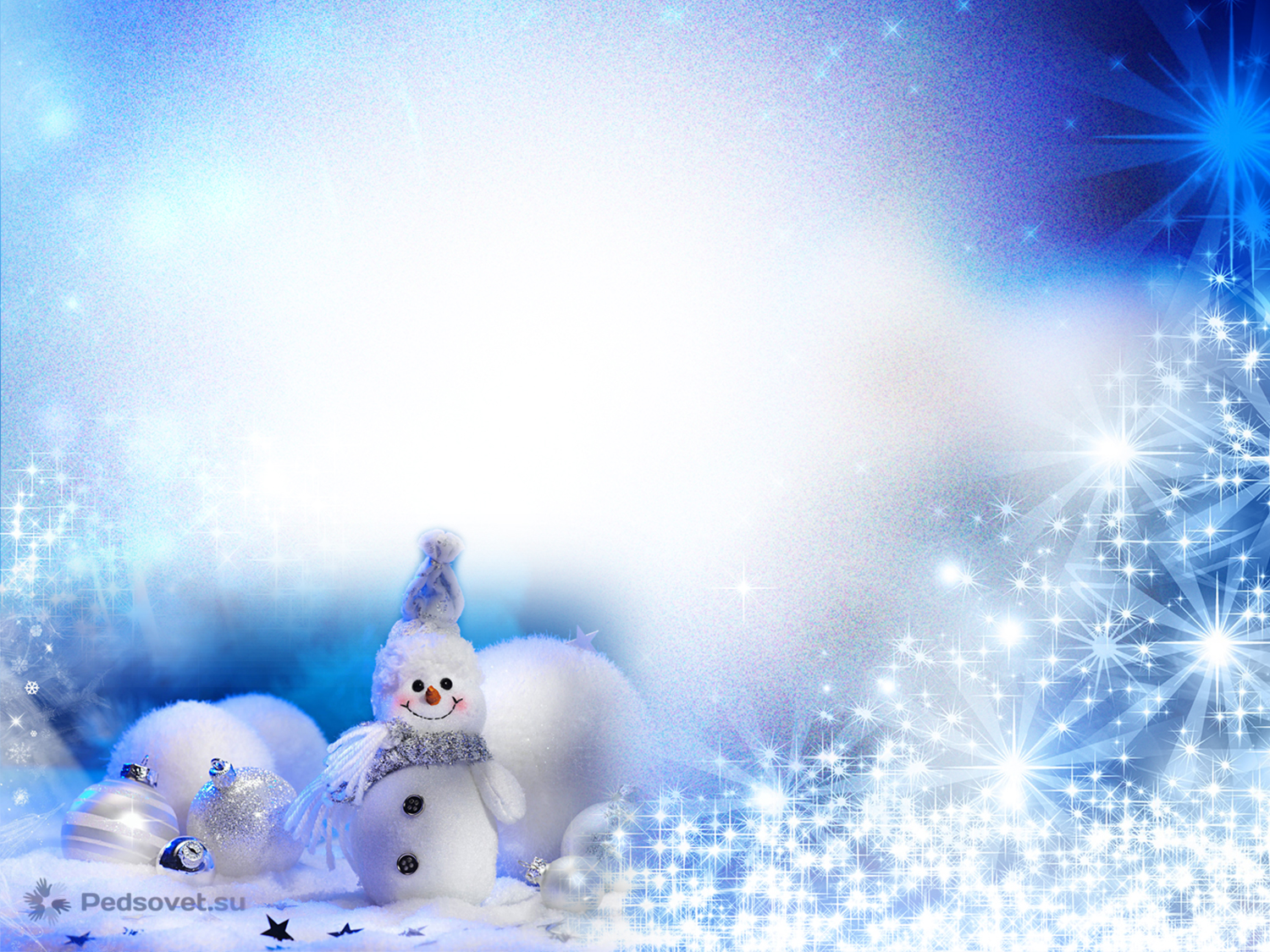 Пусть Новый год, в который мы вступаем,Безоблачного счастья принесет,Исполнит то, о чем всегда мечтаем,И то, что каждый день с надеждой ждем! Ещё чтоб в каждый дом принес удачу,Желание идти всегда вперед,Жить с верой в сердце, только не иначе,Всегда порхать как белый мотылек!
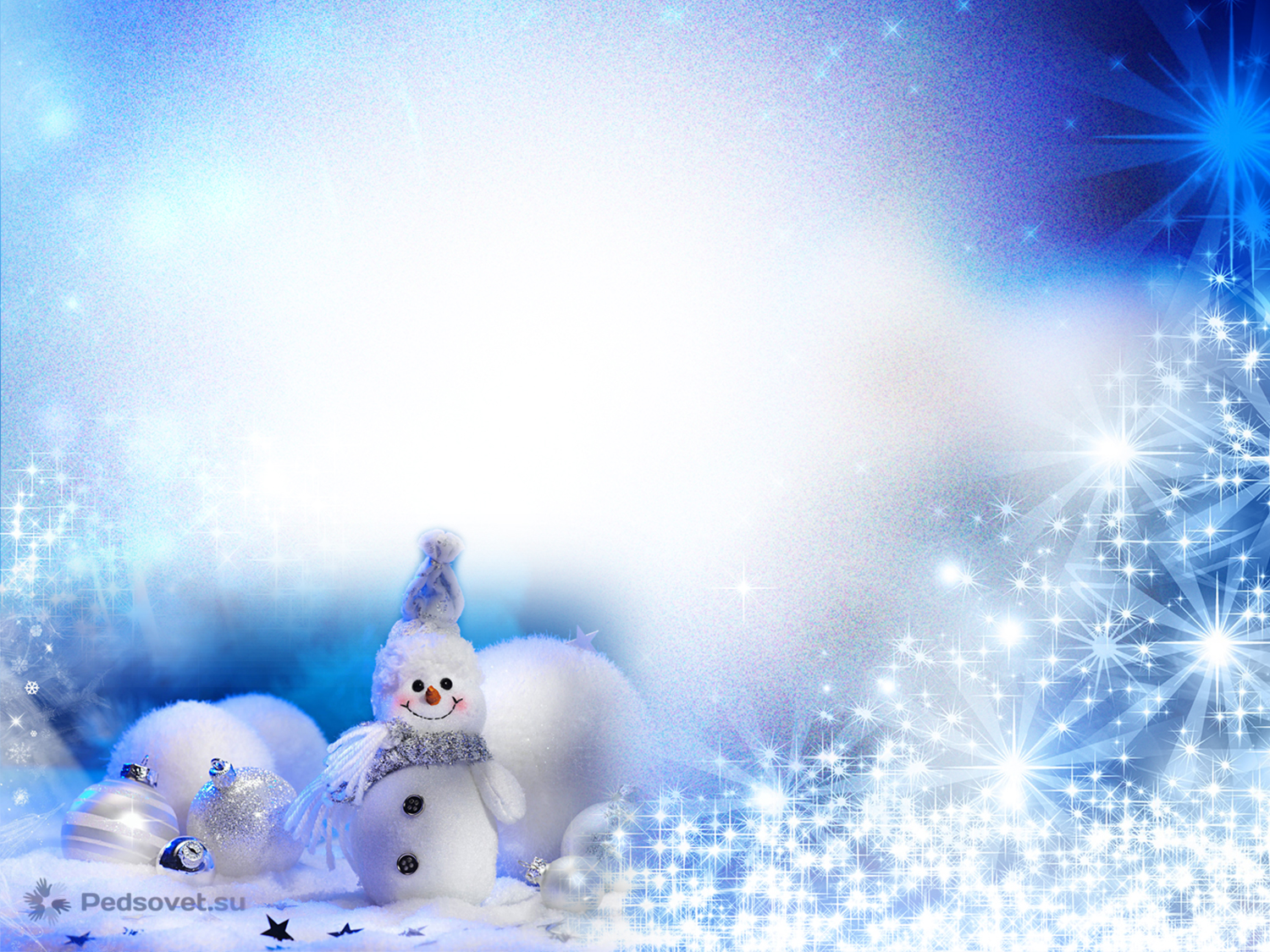 Спасибо за внимание!
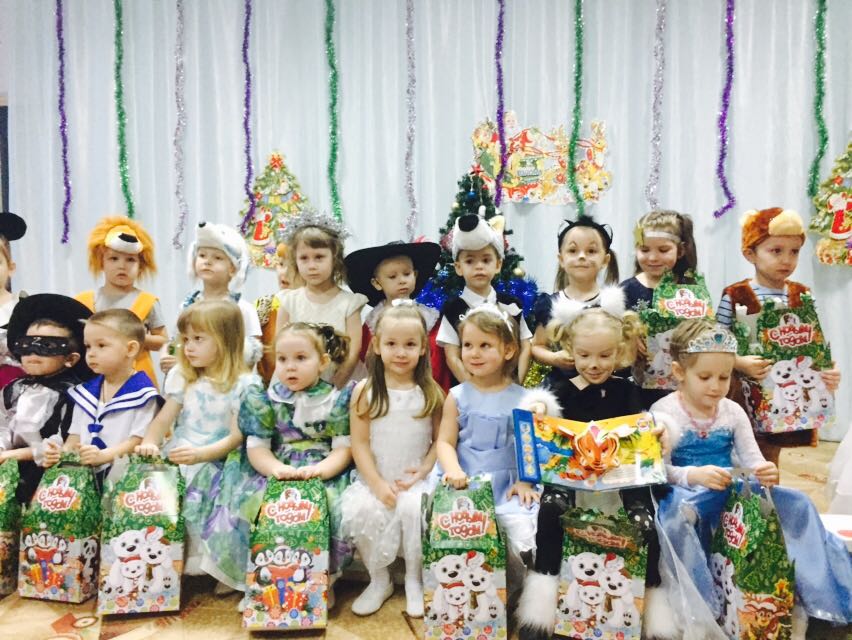